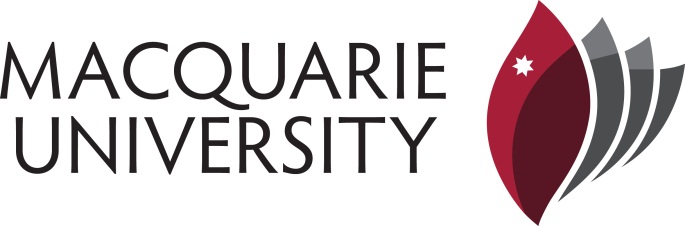 Lecture 1: Elementary quantum algorithms
Dominic Berry
Macquarie University
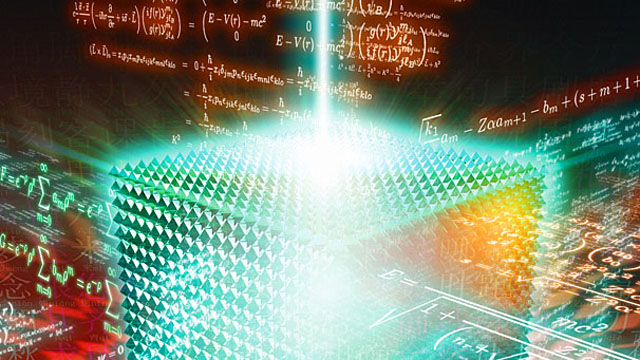 1982
Quantum simulator
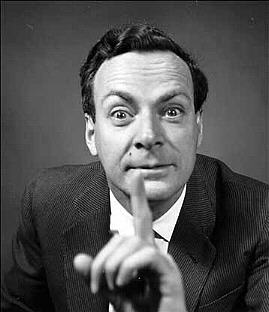 All classical computers work in fundamentally the same way.
Quantum systems are fundamentally different.  The size of the problem goes up exponentially in the size of the system, making them hard to simulate.
In 1982 this led Feynman to propose quantum computers.  A quantum system should be able to efficiently simulate another quantum system.
Richard Feynman
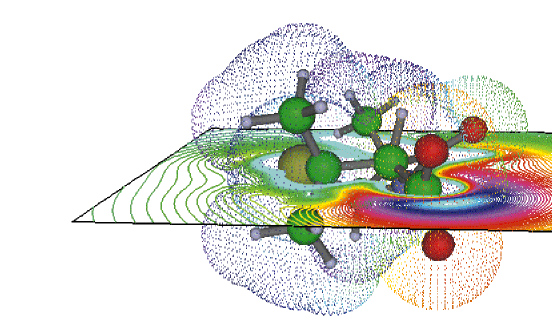 1985
Universal quantum computer
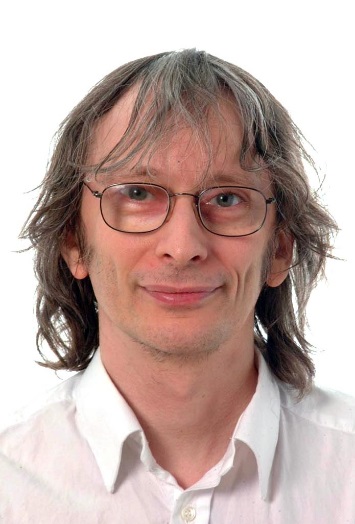 David Deutsch
Universal quantum computer
Examples of permutations
Turning classical into quantum
The NAND gate is universal for classical circuits and acts as below.




We can perform the same operation using a Toffoli gate.




We can convert any classical algorithm into a quantum algorithm, replacing the NAND gates with Toffolis, and keeping the extra qubits.
Turning classical into quantum
Part of the story: Superposition
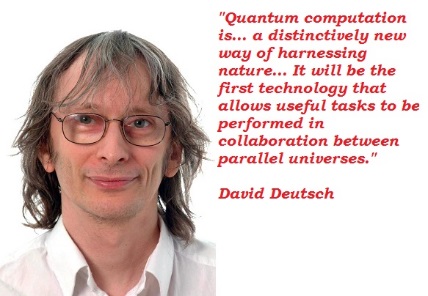 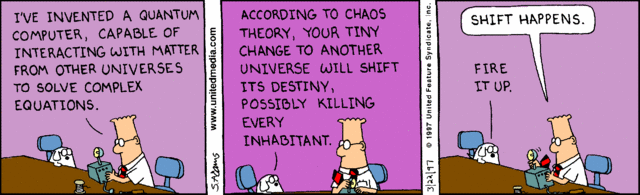 But if we measure it, we only ever find one value of the function!
The other part: Interference
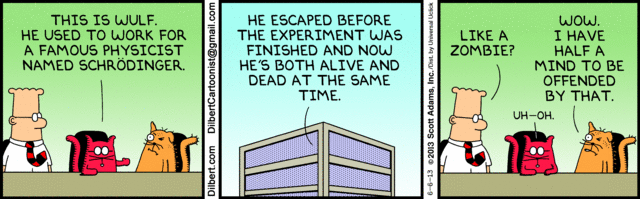 The other part: Interference
1985
The Deutsch algorithm
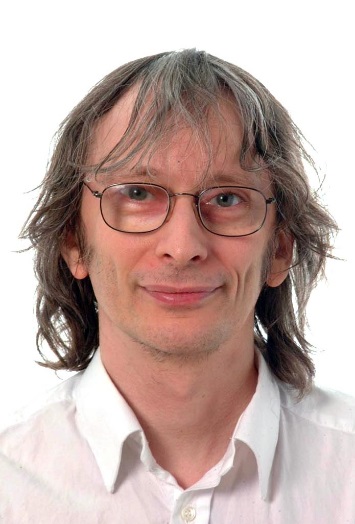 David Deutsch
1985
The Deutsch algorithm
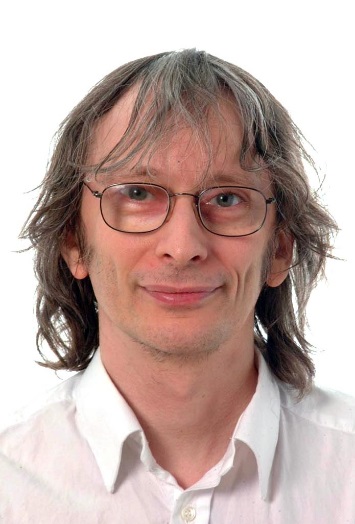 David Deutsch
1985
The Deutsch algorithm
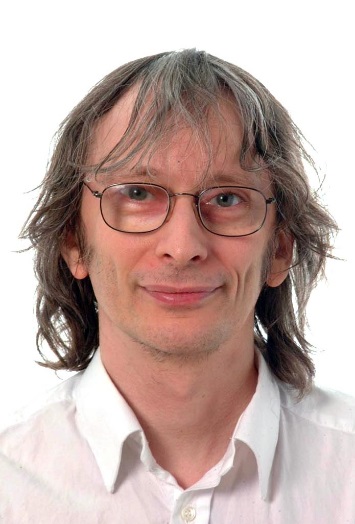 David Deutsch
1985
The Deutsch algorithm
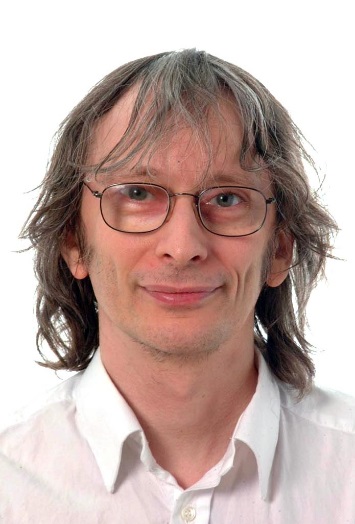 David Deutsch
Calculate the function on both input values simultaneously.
Interfere the result.
measurement
1992
The Deutsch-Jozsa algorithm
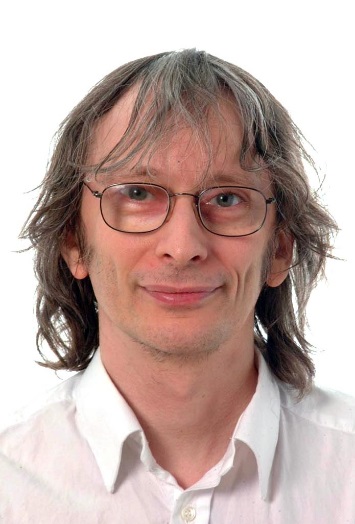 David Deutsch
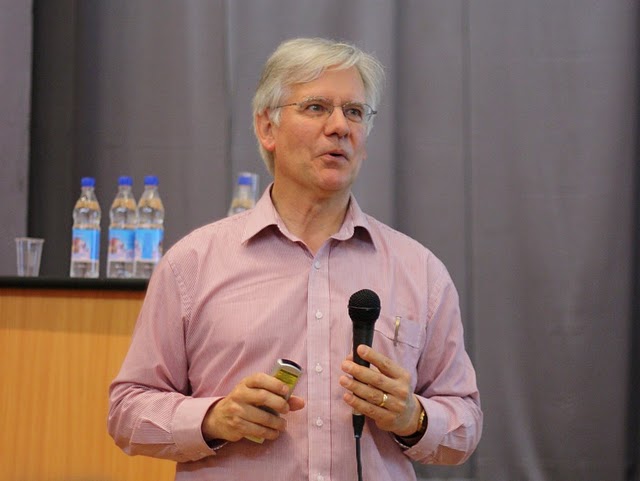 measurement
Richard Jozsa
Phase oracles
1992
The Deutsch-Jozsa algorithm
1993
Bernstein, Vazirani
Fourier sampling
1996
Grover’s search algorithm
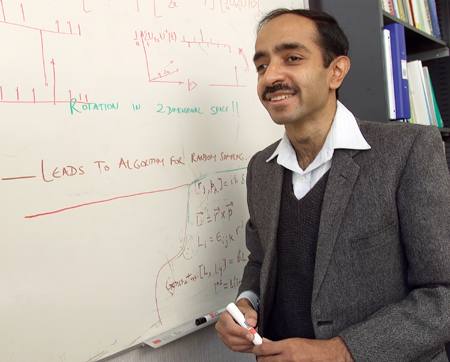 Lov Grover
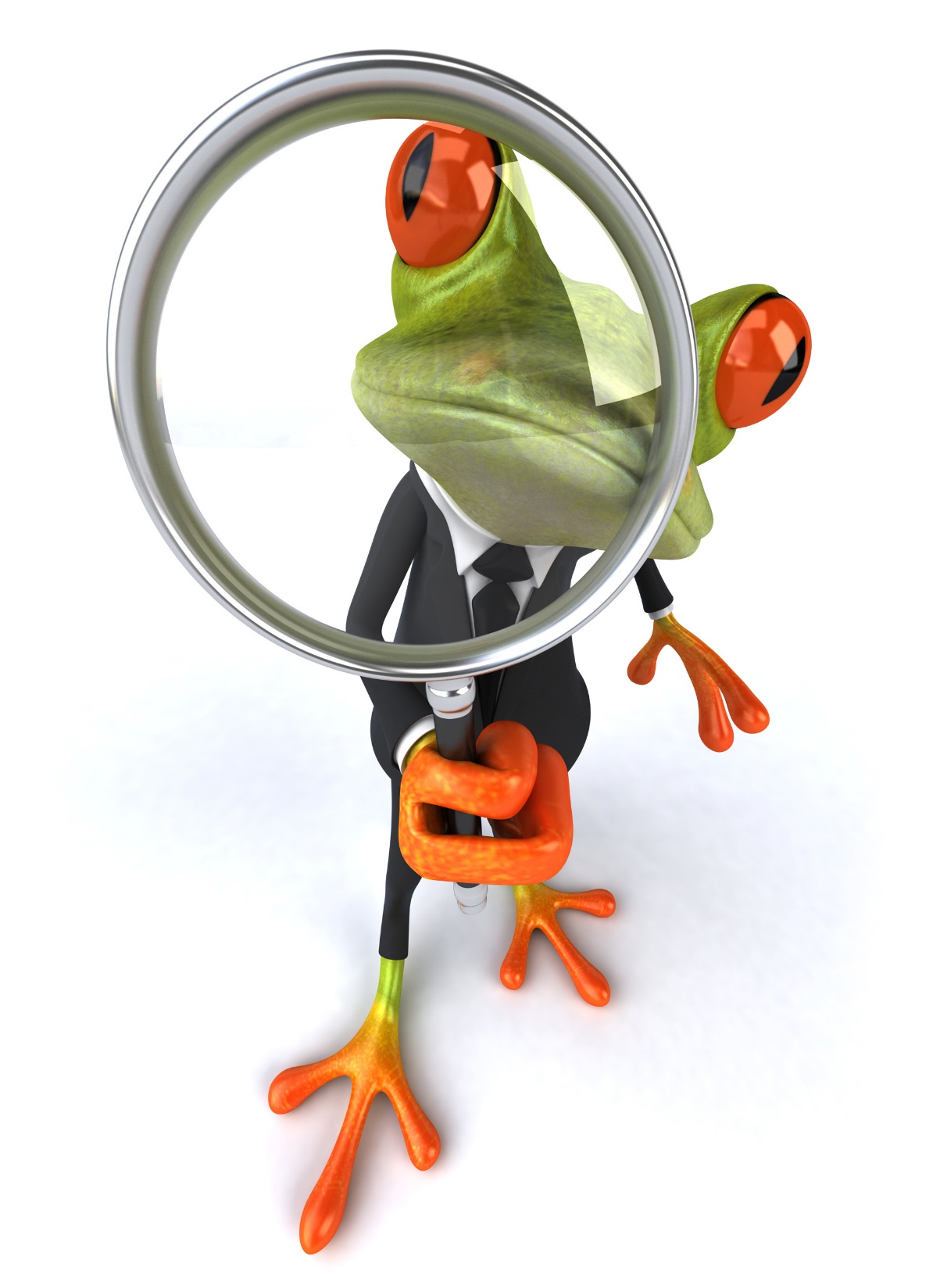 1996
Grover’s search algorithm
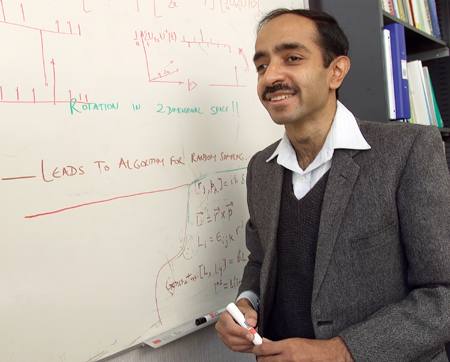 Lov Grover
1996
Grover’s search algorithm
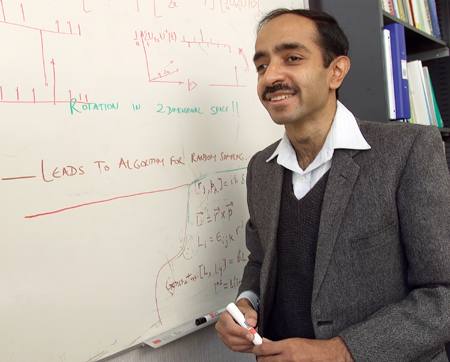 Lov Grover
1996
Grover’s search algorithm
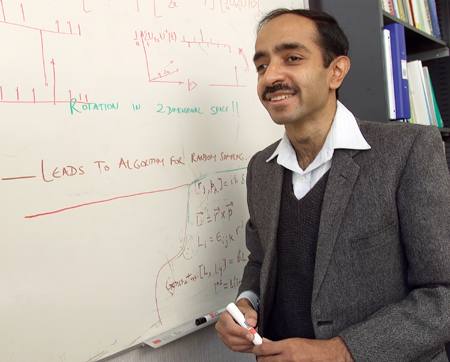 Lov Grover
1996
Grover’s search algorithm
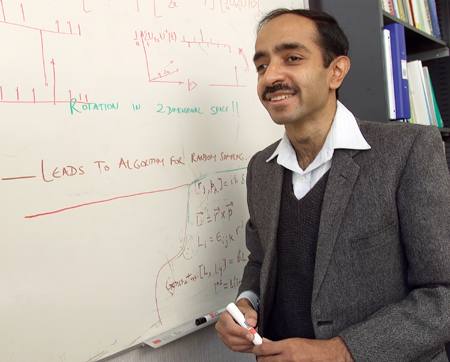 Lov Grover
1996
Grover’s search algorithm
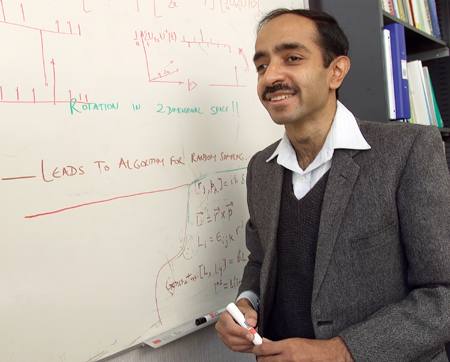 Lov Grover
1996
Grover’s search algorithm
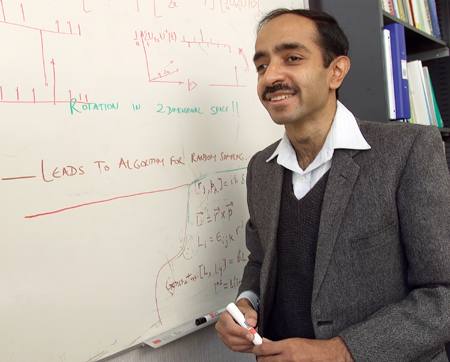 Lov Grover
1996
Grover’s search algorithm
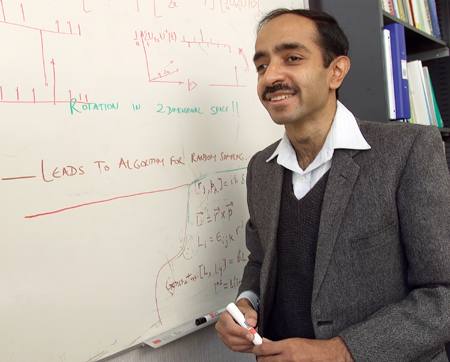 Lov Grover
1996
Grover’s search algorithm
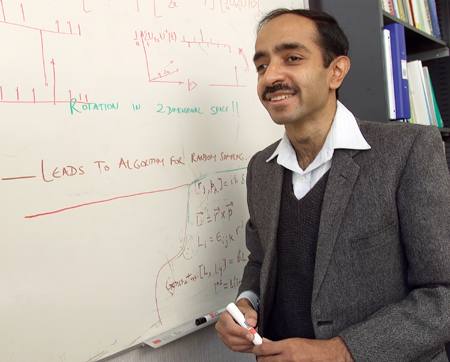 Lov Grover
Solution with high probability.
1996
Grover’s search algorithm
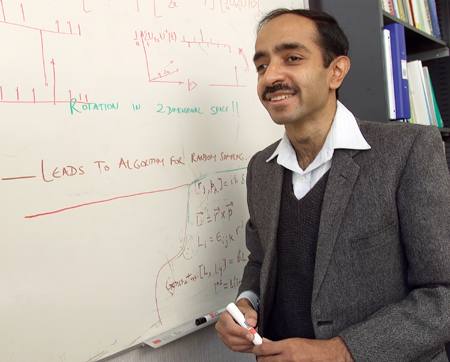 Lov Grover
1996
Grover’s search algorithm
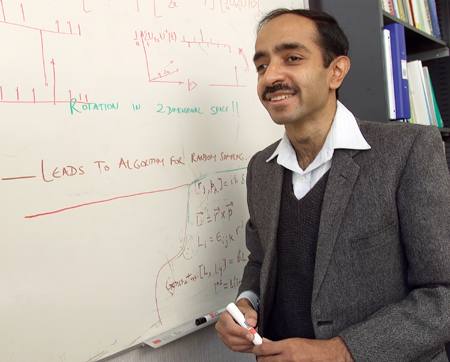 Lov Grover
1996
Grover’s search algorithm
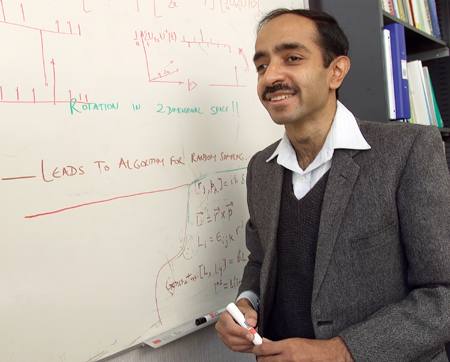 Lov Grover
1996
Grover’s search algorithm
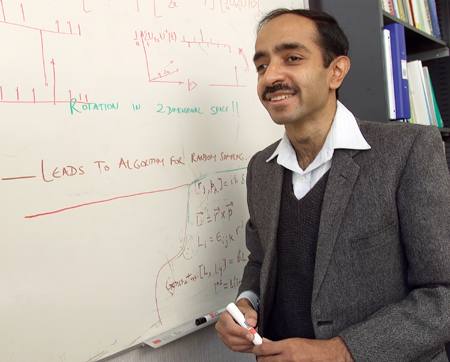 Lov Grover
1996
Grover’s search algorithm
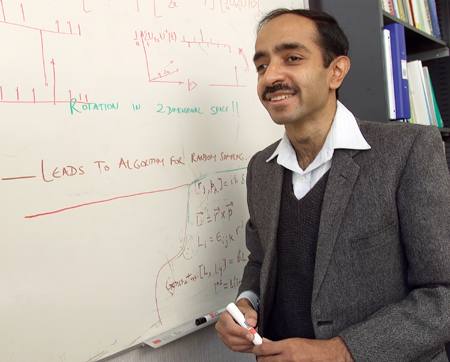 Lov Grover
1996
Grover’s search algorithm
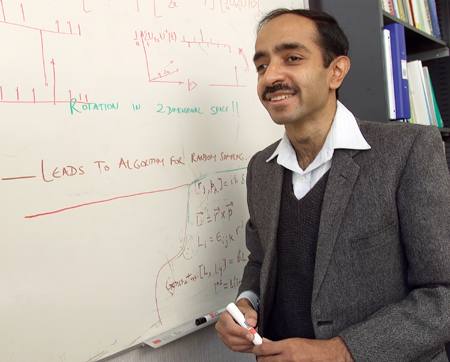 Lov Grover
1996
Grover’s search algorithm
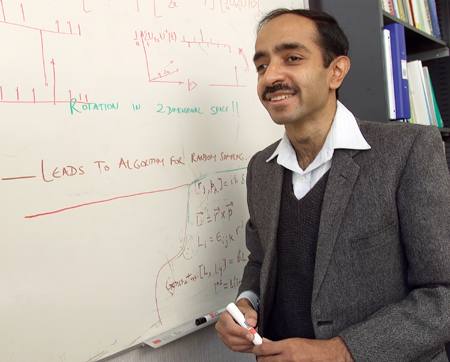 Lov Grover
1996
Grover’s search algorithm
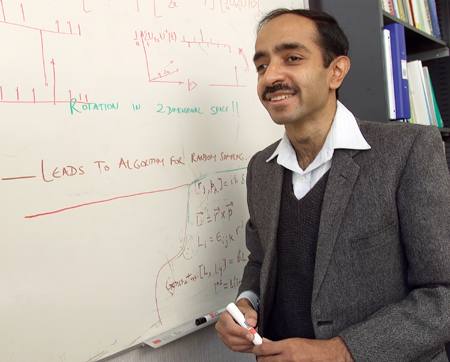 Lov Grover
1996
Grover’s search algorithm
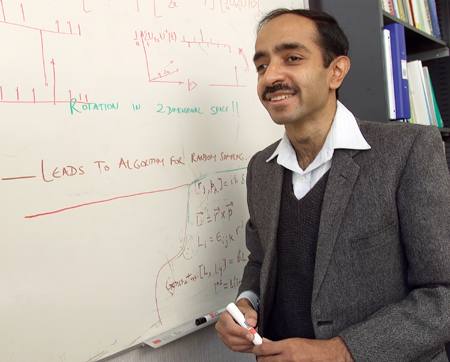 Lov Grover
1996
Grover’s search algorithm
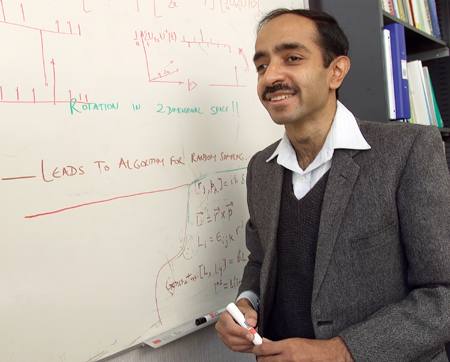 Lov Grover
1996
Grover’s search algorithm
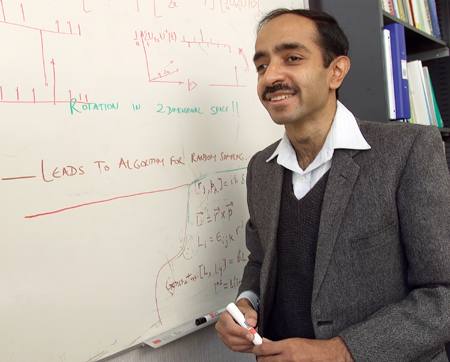 Lov Grover
1996
Grover’s search algorithm
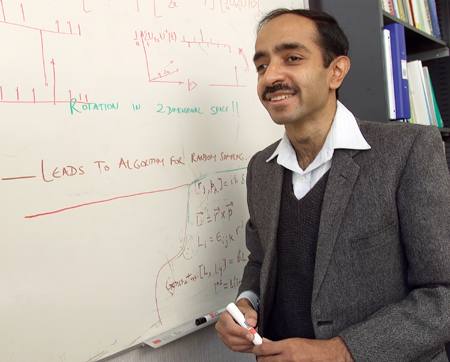 Lov Grover